Nguyễn Nhâm
0981713891- 0366.698.459.nn 3599
Chúng ta có thể đọc nhanh hơn!
Adam Khoo
A
Hoạt động khởi động
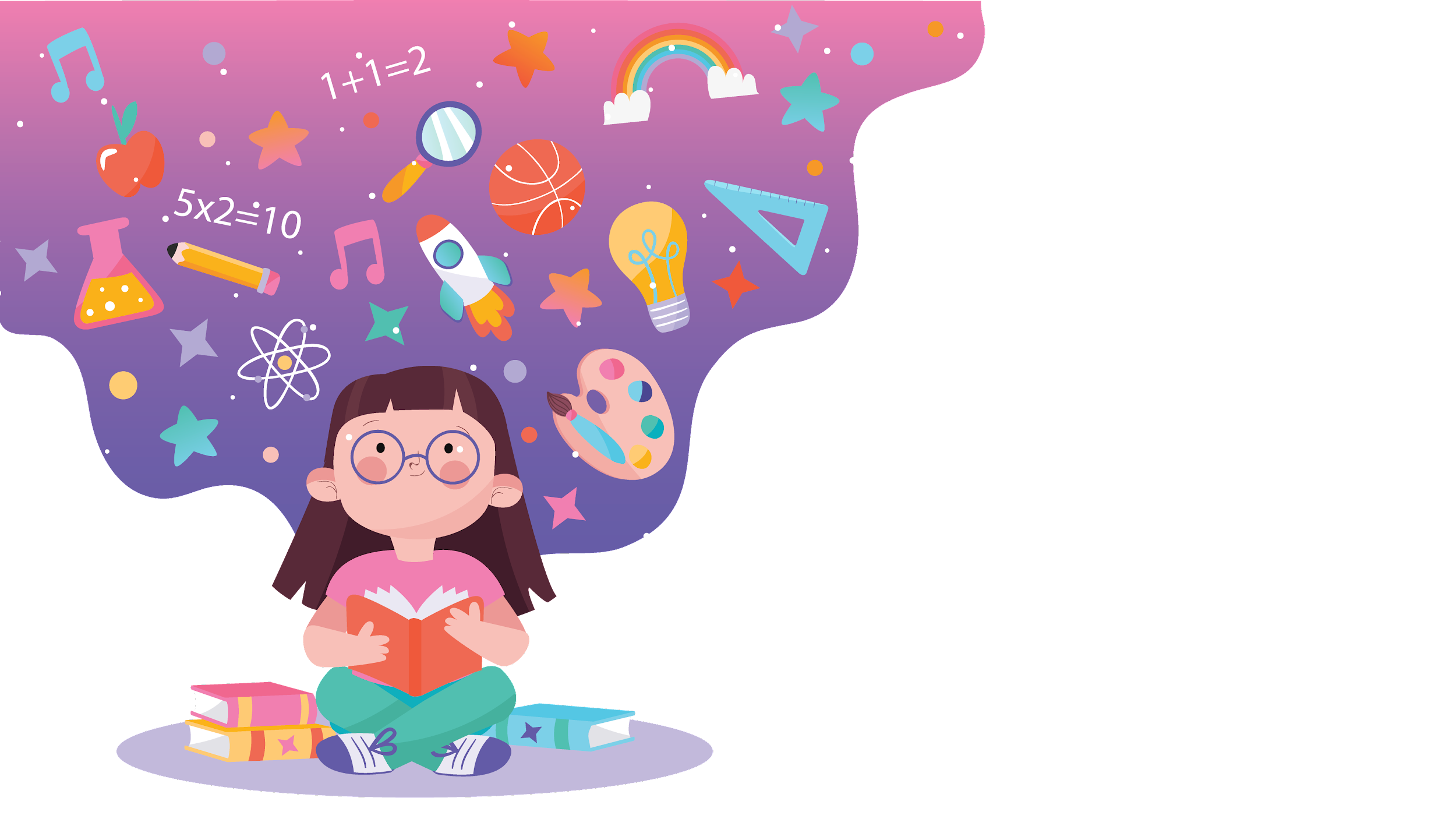 Hoạt động khởi động
Theo em, trong các hoạt động như đọc sách, ghi chép, ...có cần đến quy tắc, luật lệ không? Vì sao?
Hoạt động khởi động
01
02
Trong các hoạt động như đọc sách, ghi chép… có cần đến quy tắc, luật lệ.
Vì như vậy nội dung ghi chép sẽ được mạch lạc và dễ dàng theo dõi, những kiến thức trong sách được ghi chép có quy tắc sẽ dễ dàng ghi nhớ hơn. Ghi chép có luật lệ, quy tắc là phương pháp làm việc khoa học.
Hoạt động khởi động
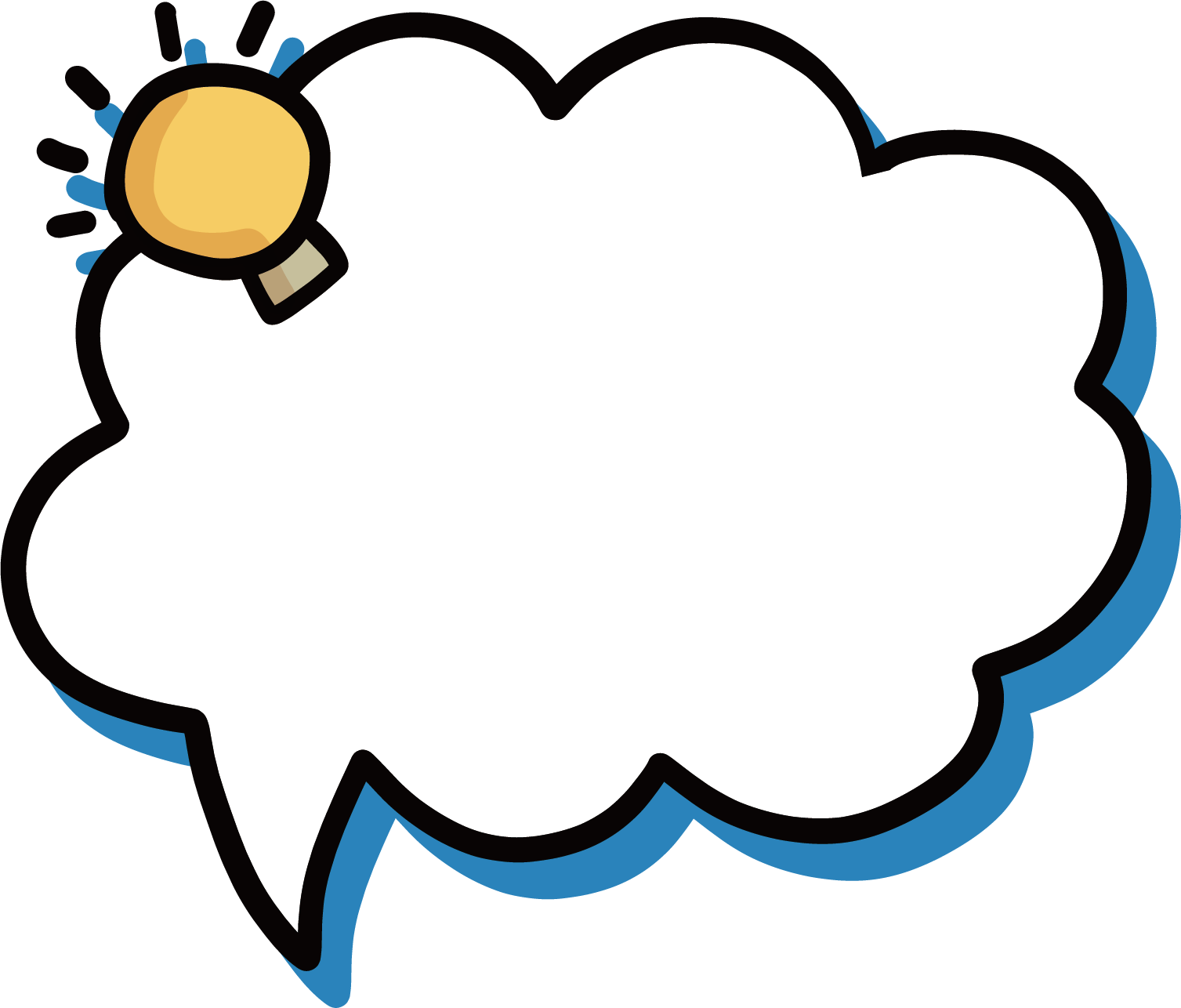 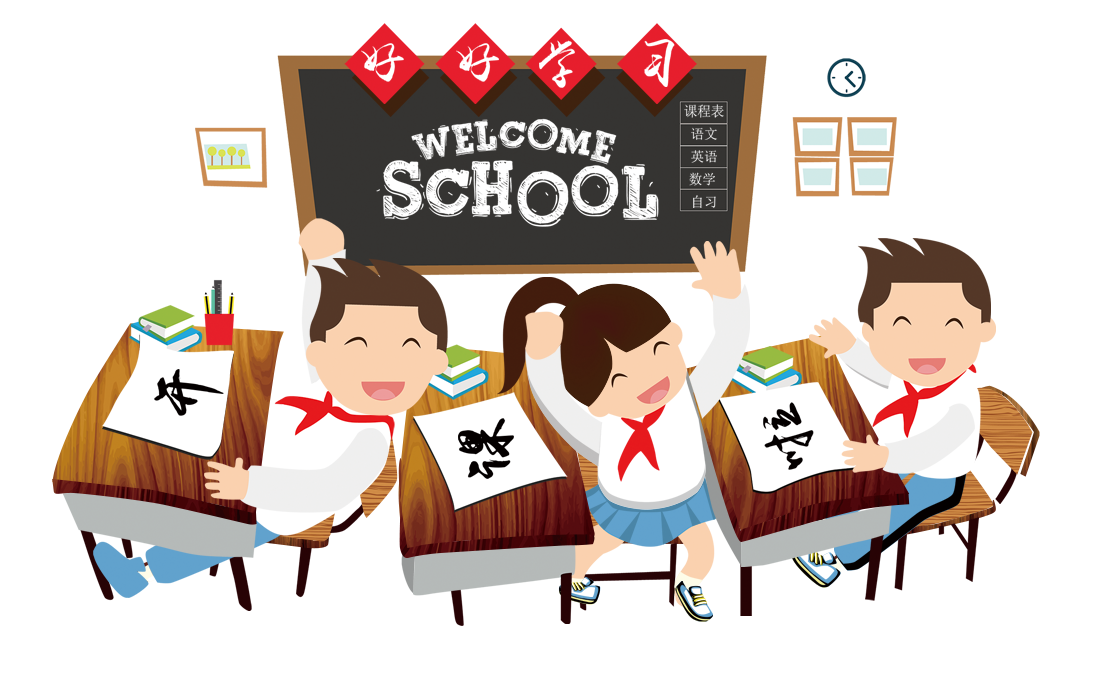 Khi đọc một văn bản, em thường đọc thành tiếng hay đọc thầm và em đã bằng lòng với khả năng đọc hiểu văn bản của mình chưa? Chia sẻ với các bạn thân cùng nhóm
Hoạt động khởi động
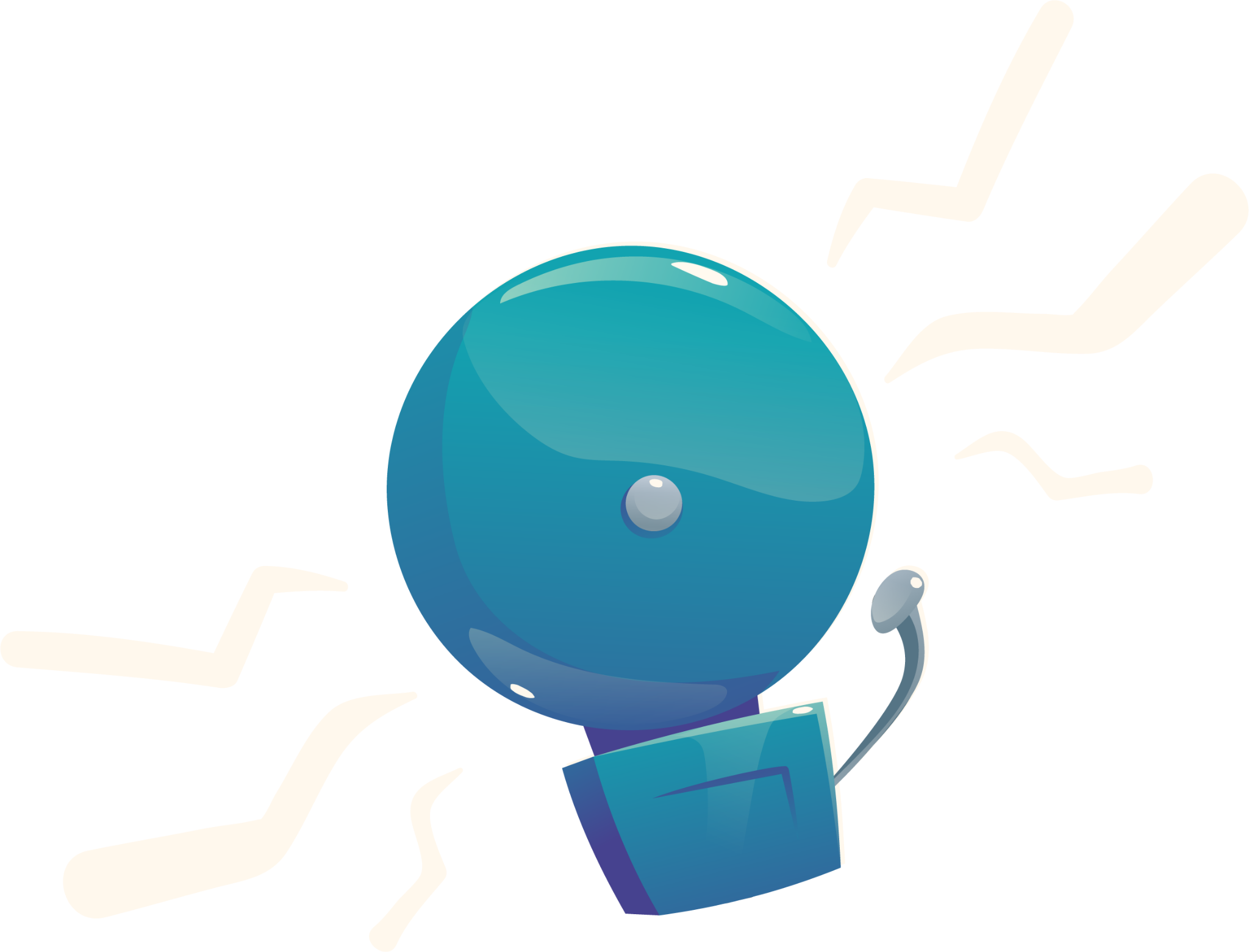 01
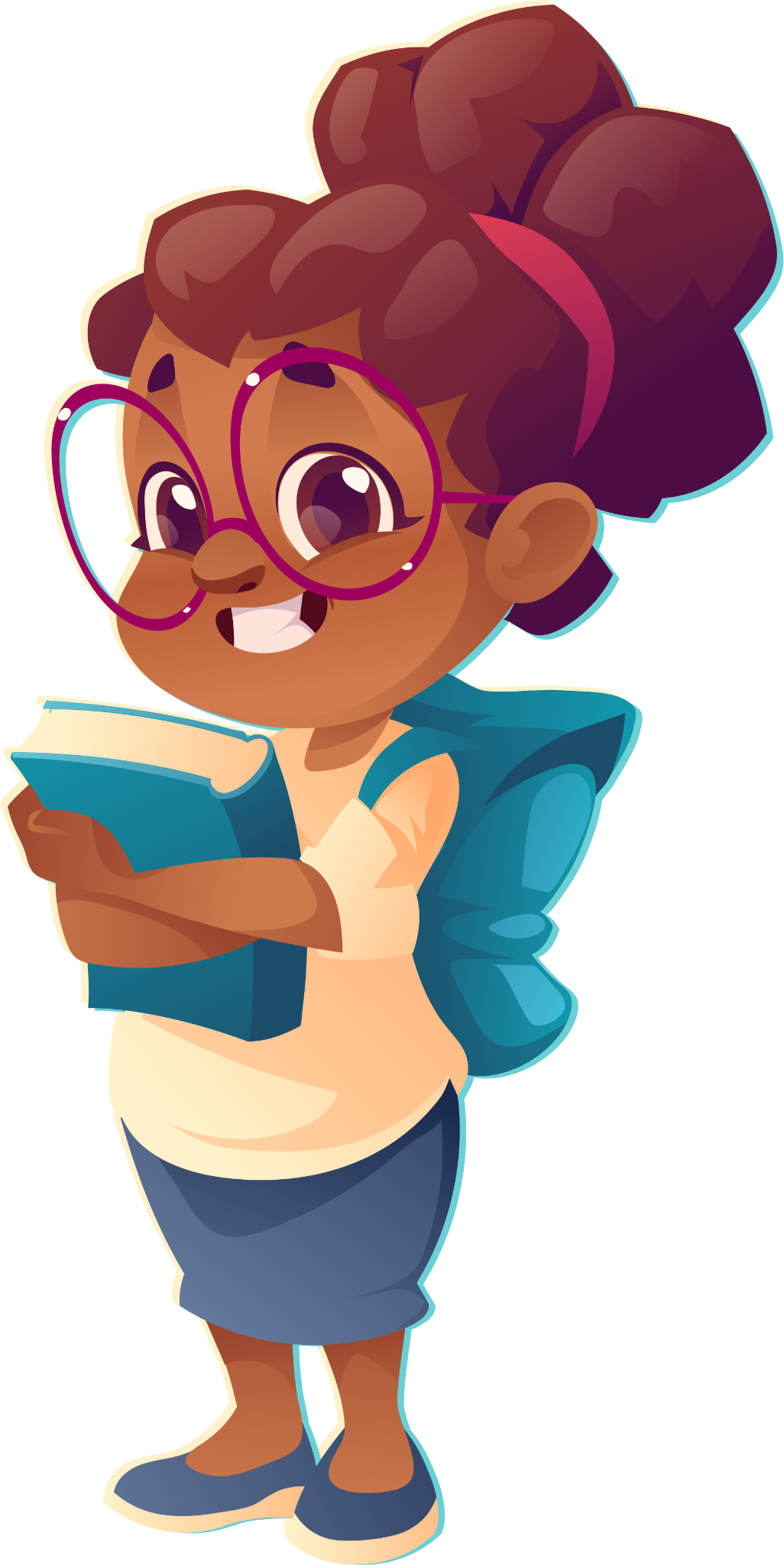 Khi đọc văn bản, tùy vào trường hợp em có thể đọc thành tiếng và đọc thầm.
02
Ví dụ khi luyện đọc em sẽ đọc thành tiếng rõ ràng còn khi làm bài tập, đọc kĩ em sẽ đọc thầm
Hoạt động khởi động
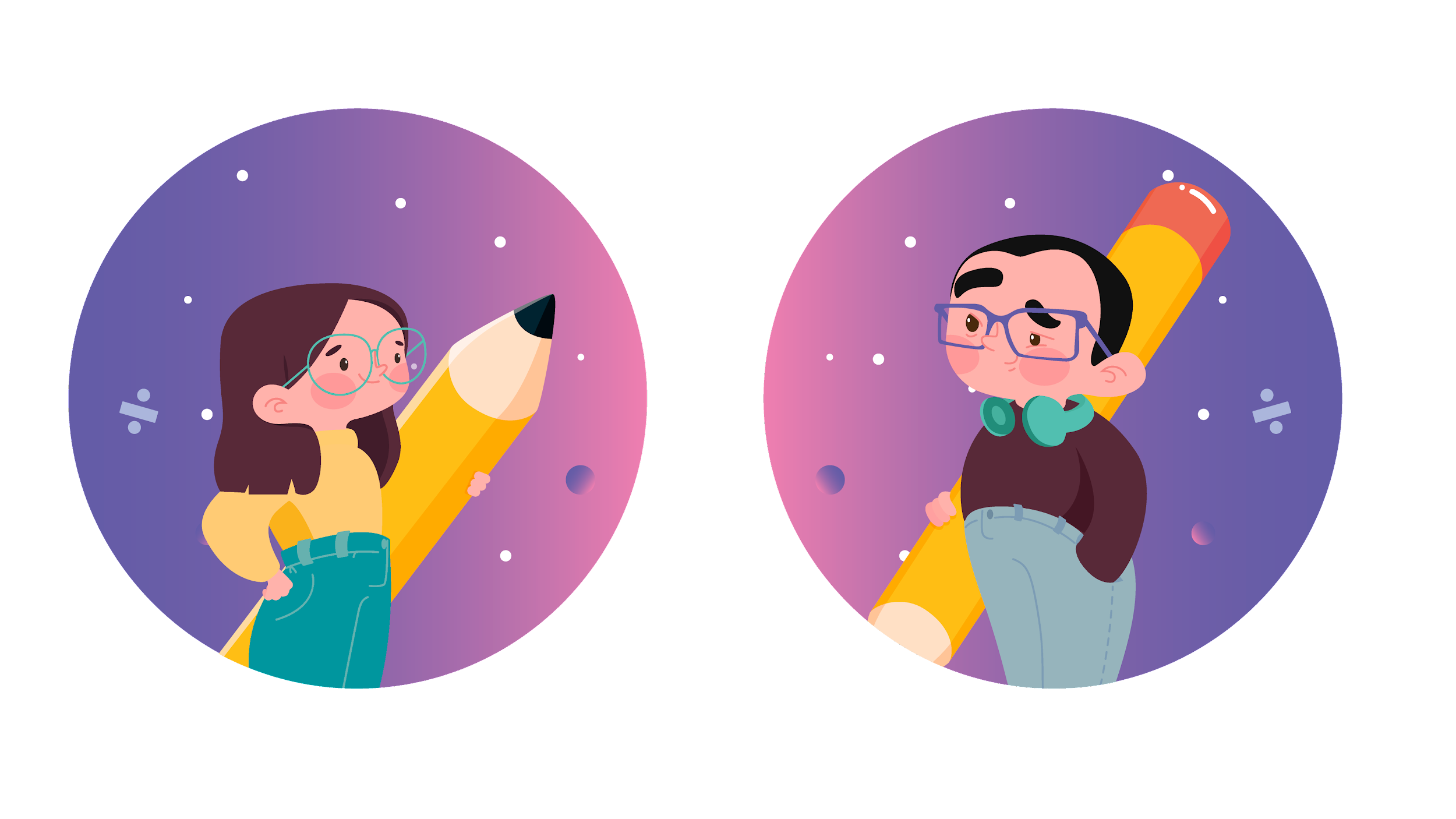 Hay em đã hài lòng với khả năng đọc hiểu văn bản vì em luyện tập thường xuyên/ làm bài tập đọc hiểu tốt.
Em chưa bằng lòng với khả năng đọc hiểu văn bản của mình vì khả năng nắm nội dung chưa tốt/ đọc chưa rõ ràng.
B
Hình thành kiến thức
I.
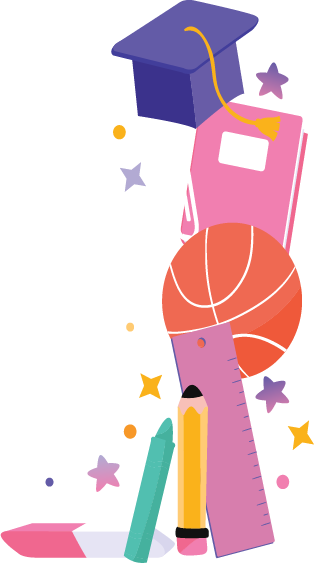 Trải nghiệm cùng văn bản
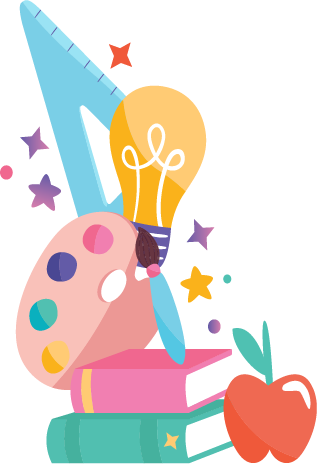 I. Trải nghiệm cùng văn bản
GV hướng dẫn cách đọc và trả lời câu hỏi trong hộp chỉ dẫn
Báo cáo dự án về tác giả, tác phẩm
1. Đọc
Hs lần lượt đọc văn bản
Lưu ý dừng đọc đúng thời điểm để trả lời các câu hỏi trong hộp chỉ dẫn
2. Tìm hiểu chung
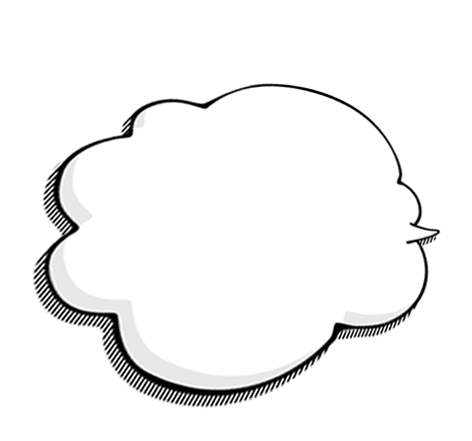 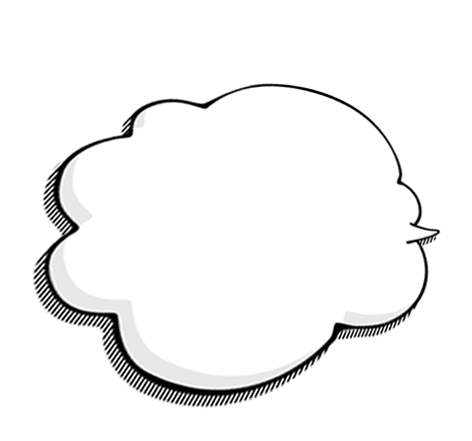 Tác giả 
“Adam Khoo”
b. Tìm hiểu tác phẩm Chúng ta có thể đọc nhanh hơn
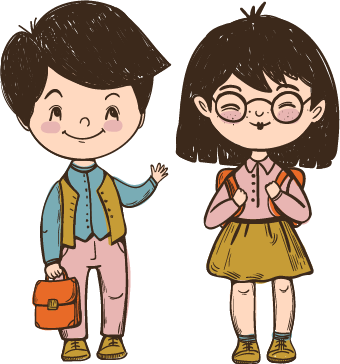 a) Tác giả
03
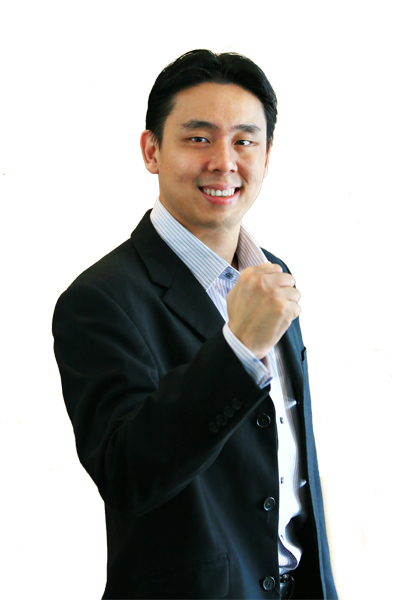 được đánh giá là một trong những nhà truyền động lực có sức ảnh hưởng lớn nhất châu Á: ông là một doanh nhân, diễn giả nổi tiếng.
01
Adam Khoo sinh ngày 08/04/1974
04
02
là triệu phú trẻ nhất ở Singapore với khối tài sản ròng trị giá hơn 1.3 tỉ USD, và được xếp hạng trong số 25 người giàu nhất ở Singapore dưới 40 tuổi năm 2008.
Quốc tịch: Singapore
a) Tác giả
4
Bí quyết thành công cho tuổi teen; …
Con cái chúng ta đều giỏi
3
2
Làm chủ tư duy, thay đổi vận mệnh
Tôi tài giỏi, bạn cũng thế
1
Tác phẩm chính
a) Tác giả
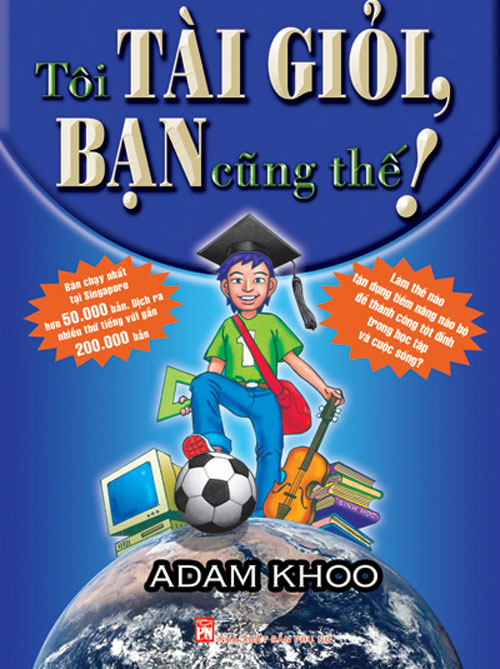 Nội dung cuốn sách
Chia sẻ những phương pháp, kĩ năng mà tác giả áp dụng trong nhiều năm để có được thành công trong học vấn và cuộc sống, Sách gồm bốn phần, 18 chương
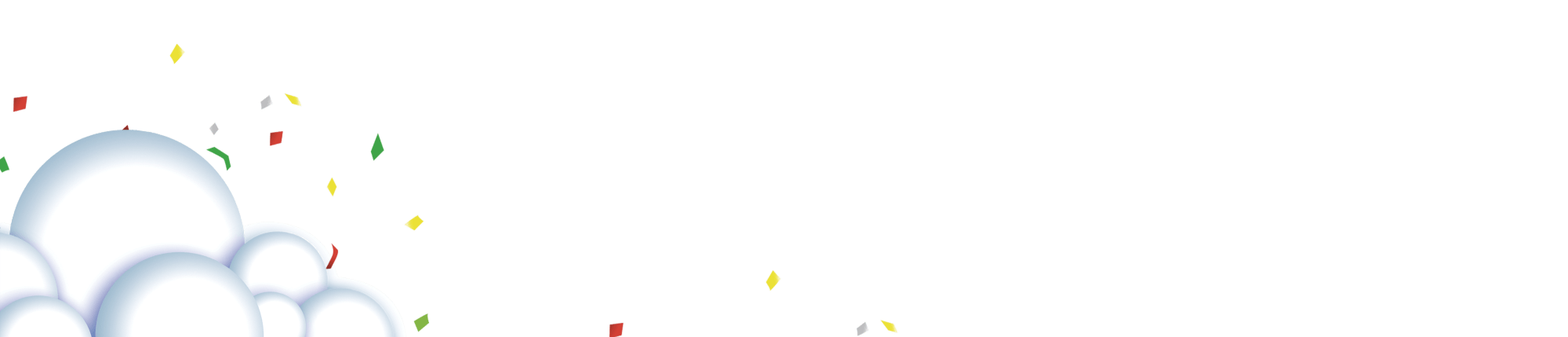 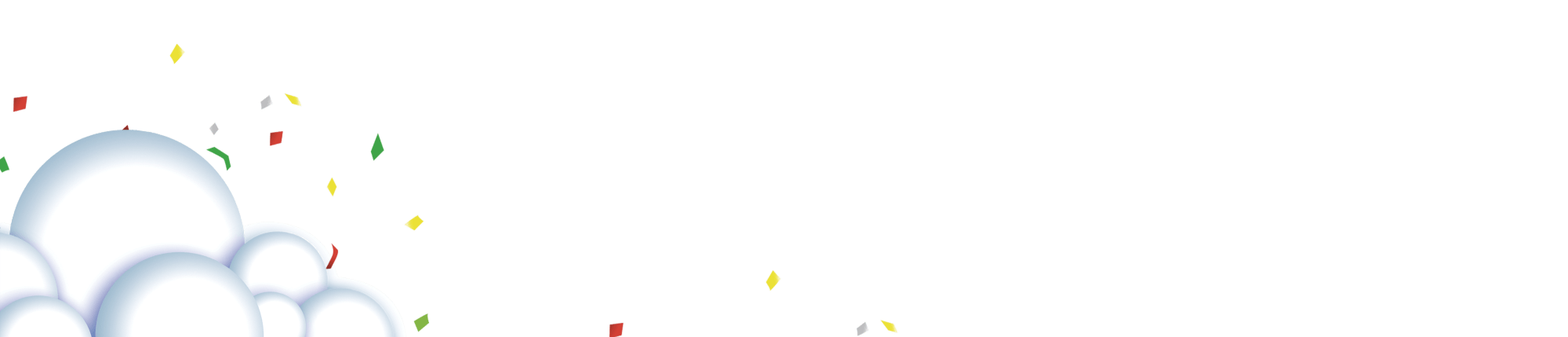 b) Tác phẩm “Chúng ta có thể đọc nhanh hơn”
Thể loại: Văn bản thông tin
Xuất xứ: Trích từ cuốn sách Tôi tài giỏi, bạn cũng thế, chương 6. Phương pháp đọc để nắm bắt thông tin, thuộc phần II. Những phương pháp học siêu đẳng
Phương thức biểu đạt: Nghị luận
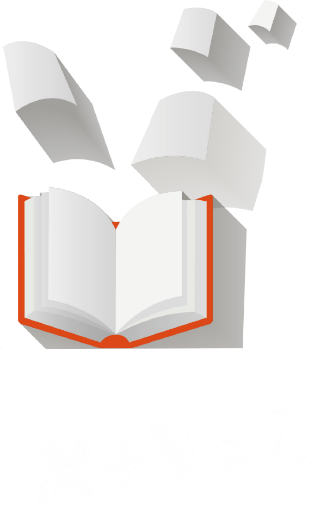 II.
Suy ngẫm và phản hồi
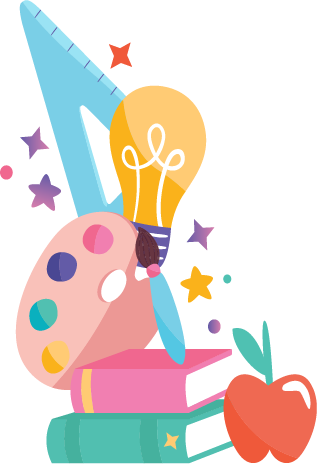 1.
Tìm hiểu đặc điểm chung của văn bản thông tin giới thiệu một quy hoặc luật lệ trong trò chơi hay hoạt động
1. Tìm hiểu đặc điểm chung của văn bản thông tin giới thiệu một quy hoặc luật lệ trong trò chơi hay hoạt động
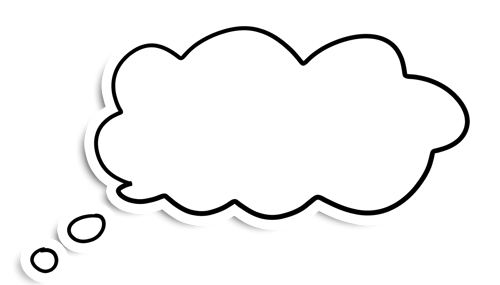 PHT số 1: Hs thảo luận nhóm 4-6 em, đối chiếu các đặc điểm của văn bản thông tin giới thiệu quy tắc hoặc luật lệ trong trò chơi hay hoạt động với văn bản để chỉ ra đặc điểm của loại văn bản này trong văn bản Chúng ta có thể đọc nhanh hơn
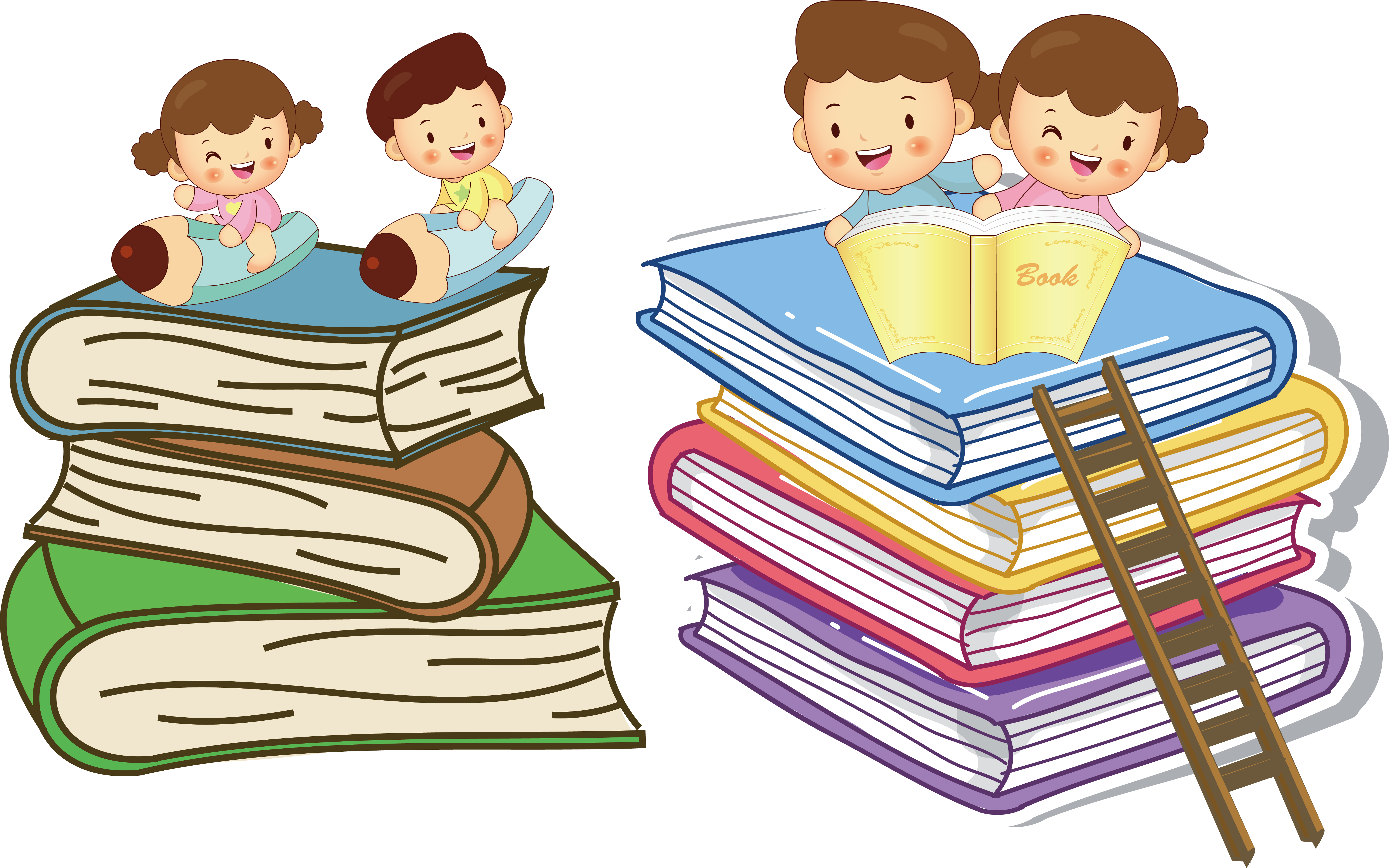 1. Tìm hiểu đặc điểm chung của văn bản thông tin giới thiệu một quy hoặc luật lệ trong trò chơi hay hoạt động
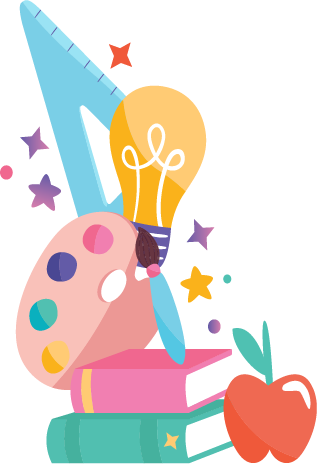 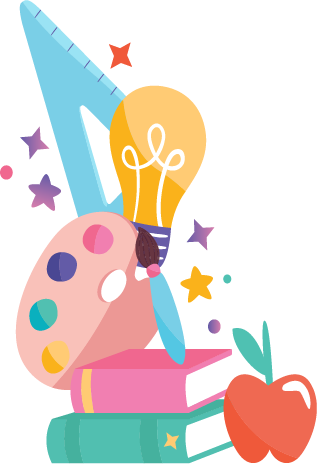 2.
Tìm hiểu về thông tin cơ bản và mối quan hệ giữa thông tin cơ bản- thông tin chi tiết- mục đích viết của văn bản
2. Tìm hiểu về thông tin cơ bản và mối quan hệ giữa thông tin cơ bản- thông tin chi tiết- mục đích viết của văn bản
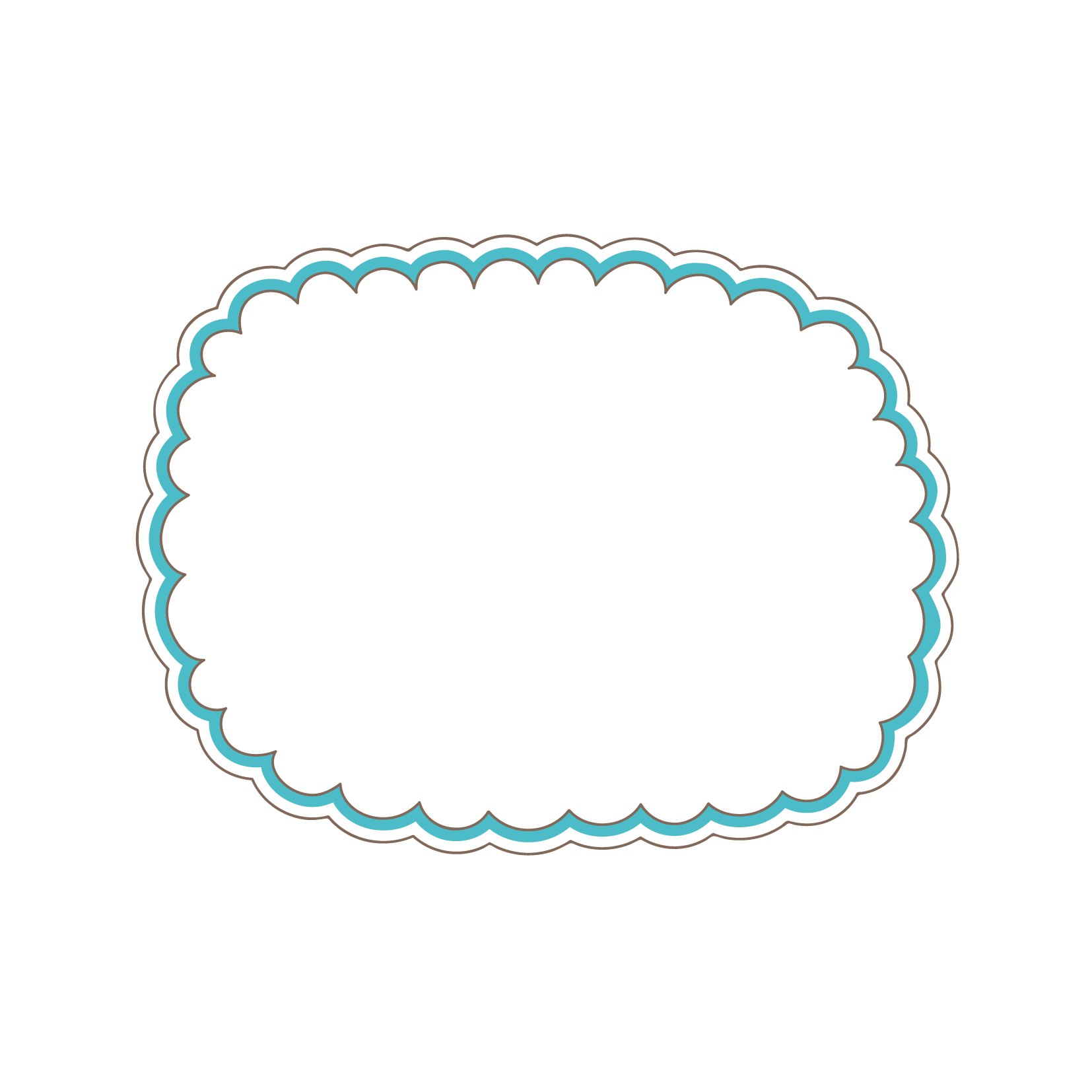 Hs thảo luận nhóm 4-6 em theo PHT số 2 để thực hiện nhiệm vụ (câu hỏi 2) ( Hoàn thành sơ đồ và vẽ mũi tên thể hiện mối quan hệ giữa các hình)b
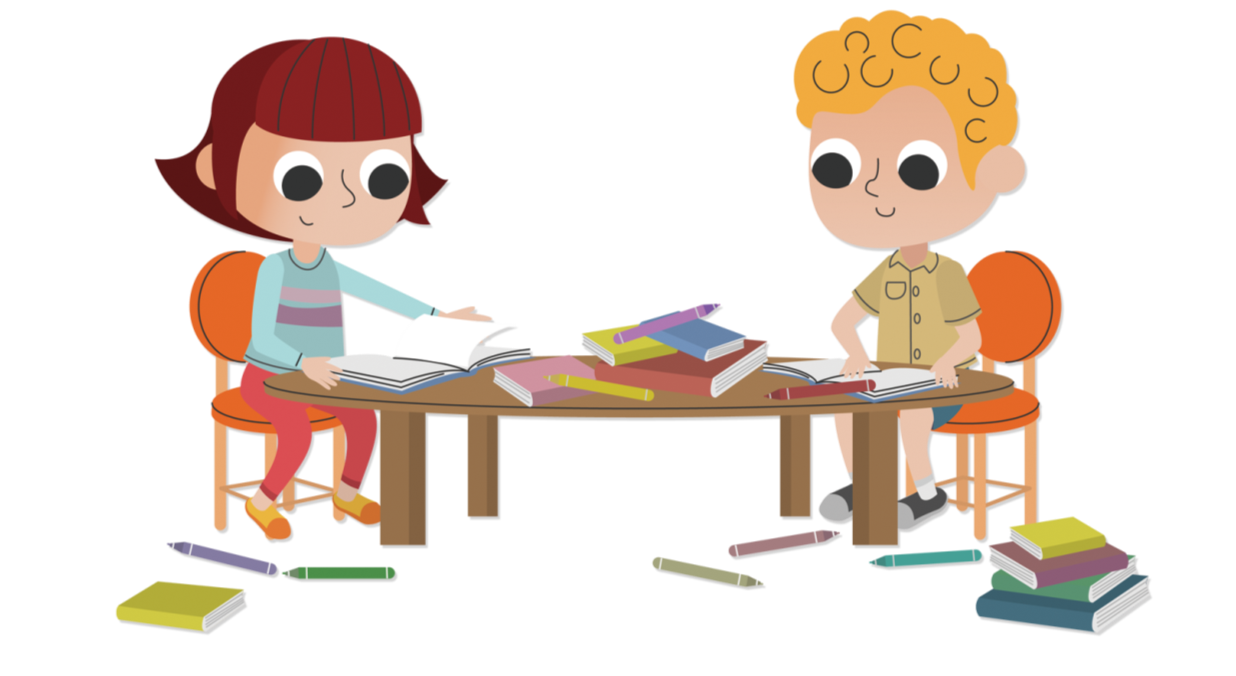 Thông tin chi tiết
……………………….
Thông tin chi tiết
……………………….
Thông tin chi tiết
……………………….
Thông tin chi tiết
……………………….
Thông tin chi tiết
……………………….
Thông tin chi tiết
……………………….
Mối quan hệ giữa thông tin cơn bản - thông tin chi tiết – mục đích viết
của văn bản
Thông tin cơ bản
………………..……………..
Mục đích
……………………………………………..
Pht số 2
Thông tin cơ bản
Các cách đọc văn bản hiệu quả
Thông tin 
cơ bản
Các cách đọc văn bản 
hiệu quả
Nghe nhạc
nhịp độ nhanh
Đọc “chụp”
Di chuyển bút nhanh
Tìm từ khóa
Đọc tóm tắt trước
Sử dụng bút chì
Mục đích
Giúp người đọc biết cách đọc hiệu quả thông qua các thông tin được thể hiện bằng phương tiện ngôn ngữ và phi ngôn ngữ.
Gợi ý
Tìm hiểu phương tiện phi ngôn ngữ:
3.
3. Phương tiện phi ngôn ngữ:
Với các đoạn 1,2,3 nếu không có hình minh họa thì có thể đọc hiểu sẽ gặp khó khăn. Vì sao?
3. Phương tiện phi ngôn ngữ:
01
Hướng dẫn cách đọc văn bản nhanh theo các cách: sử dụng bút chì, tìm kiếm từ khóa và đọc “chụp”
02
- Hình dung được phương pháp dùng bút chì làm vật dẫn đường, đọc “chụp”
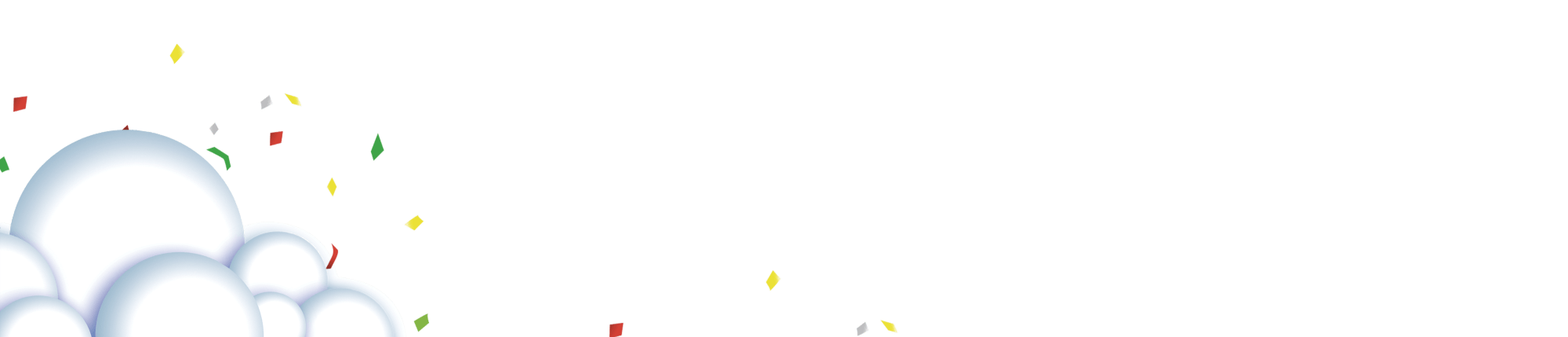 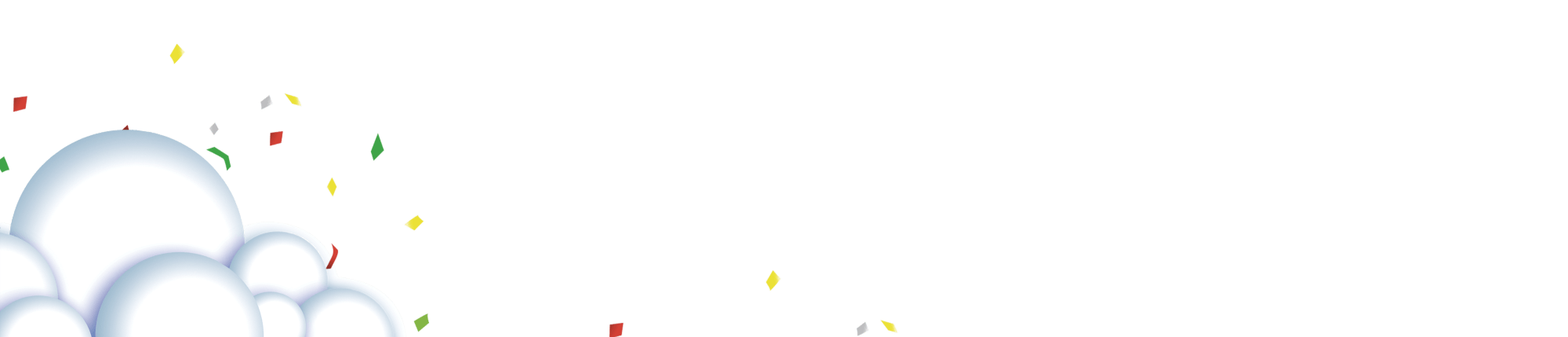 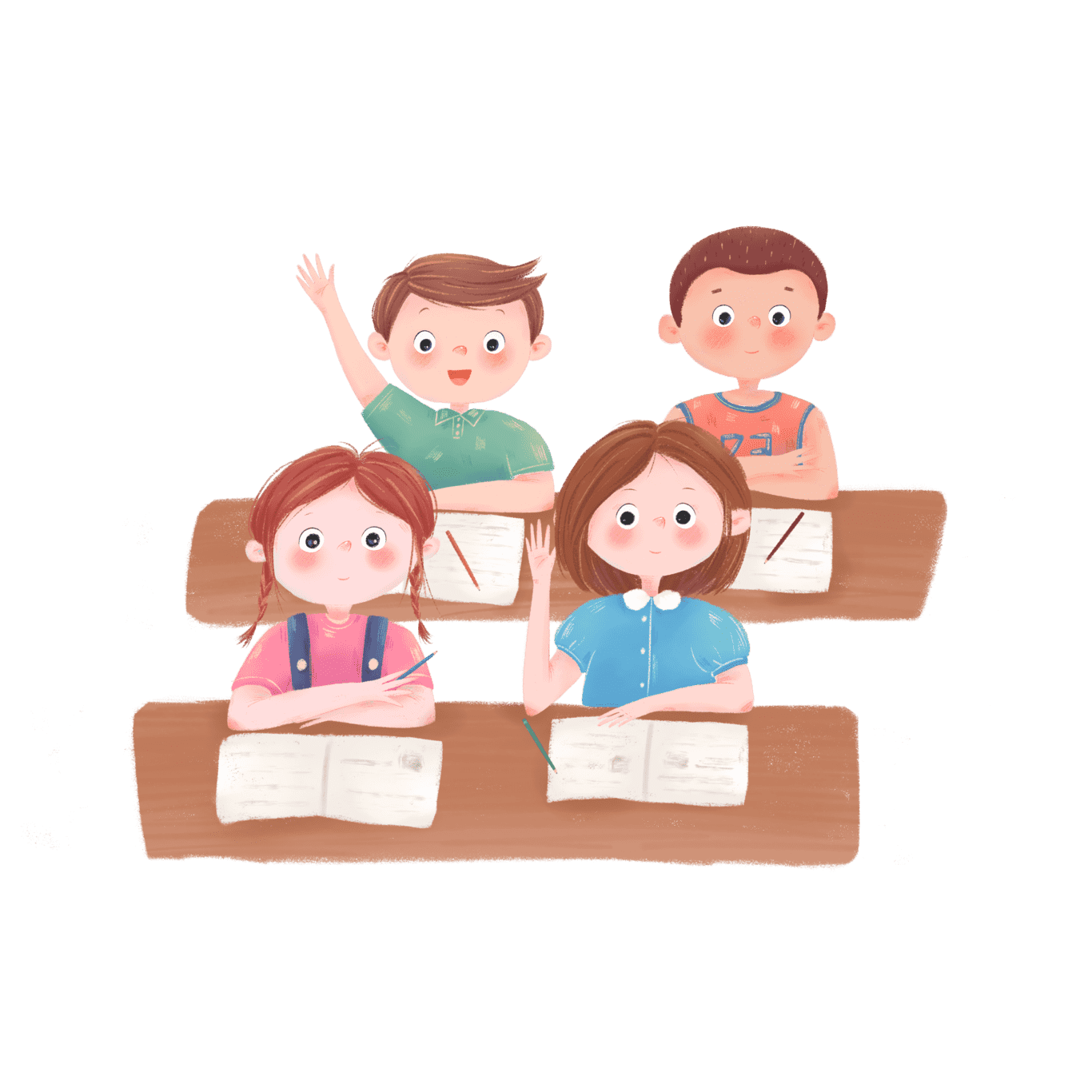 Với các đoạn 4,5,6 nếu không có hình minh họa thì có thể đọc hiểu vẫn thuận lợi. Vì sao?
Việc tiếp nhận vẫn thuận lời dù không có ảnh minh họa vì phần này hướng dẫn cách đọc quen thuộc và dễ hình dung đối với người đọc
Nội dung ở phần này khá cụ thể, dễ hiểu (nghe nhạc nhịp độ nhanh, đọc tóm tắt, di chuyển bút nhanh), vì thế không cần hình ảnh, người đọc vẫn có thể tiếp nhận được thông tin.
2
1
Tìm hiểu cước chú và tài liệu tham khảo
4.
3. Tìm hiểu cước chú và tài liệu tham khảo
Câu hỏi
Chỉ ra cước chú trên văn bản và tài liệu tham khảo. Mục Tài liệu tham khảo (trích) ở cuối văn bản gồm mấy đơn vị tài liệu, mỗi đơn vị tài liệu có những loại thông tin nào? Việc trình bày tài liệu tham khảo cho văn bản có tác dụng gì?
3. Tìm hiểu cước chú và tài liệu tham khảo
3. Tìm hiểu cước chú và tài liệu tham khảo
III.
Tổng kết
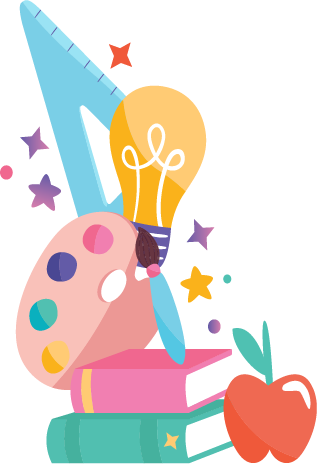 III. Tổng kết
Theo em, nội dung của văn bản là gì?
Đặc trưng thể loại được thể hiện qua tác phẩm?
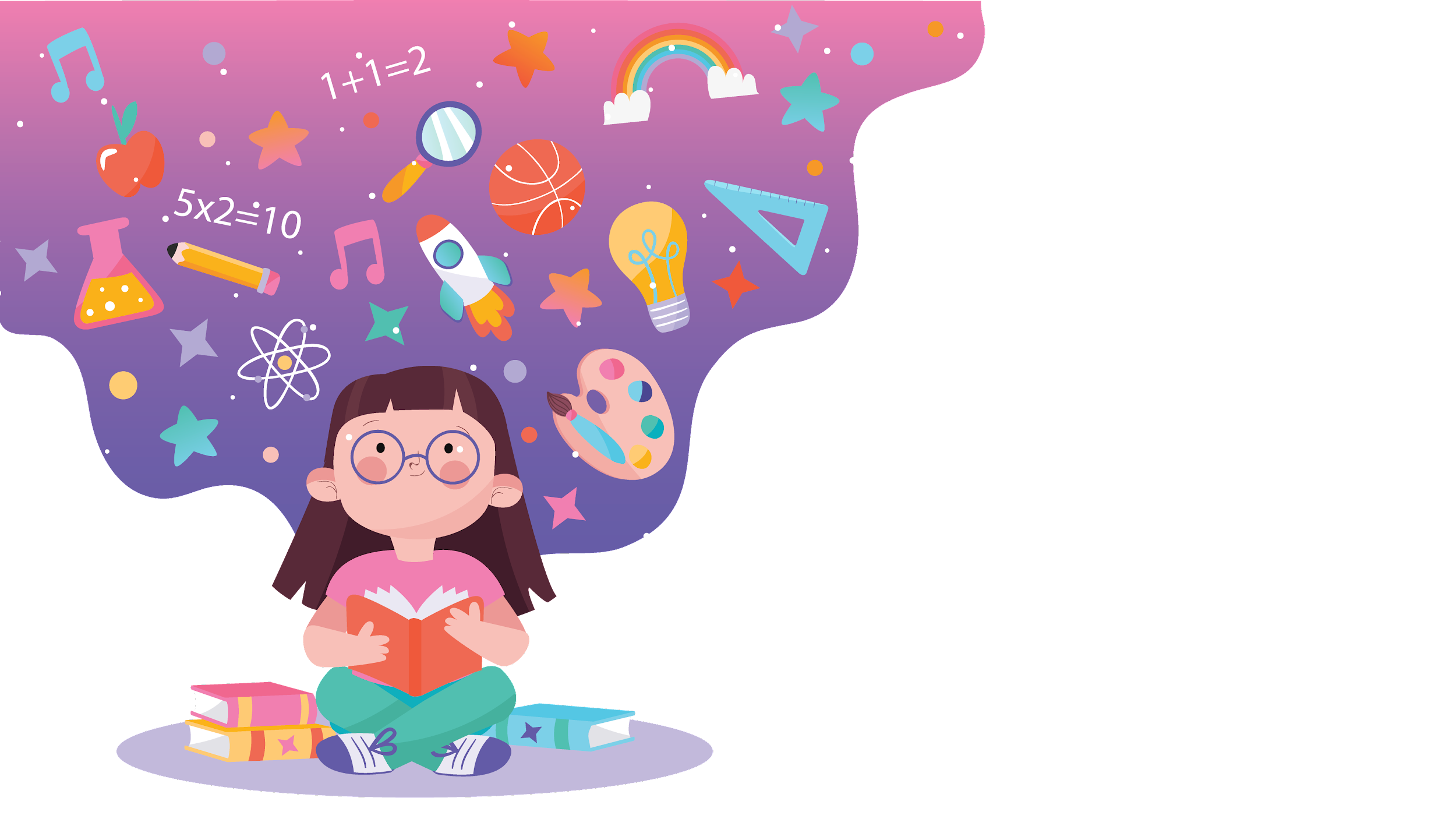 1. Nội dung
Văn bản giới thiệu những quy tắc, cách thức mới của hoạt động đọc để giúp chúng ta có thể đọc nhanh hơn
2. Đặc trưng thể loại:
Kết hợp phương tiện giao tiếp phi ngôn ngữ giúp người đọc dễ dàng theo dõi
Cách triển khai ý kiến, luận điểm rõ ràng, chặt chẽ
Ngôn từ dễ hiểu
C
Họat động luyện tập
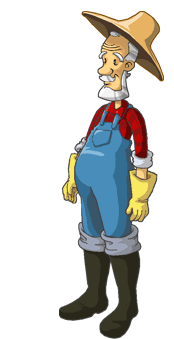 NHỔ CÀ RỐT
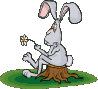 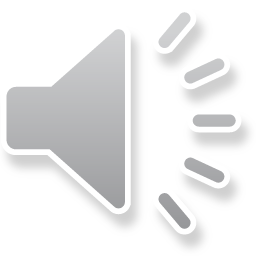 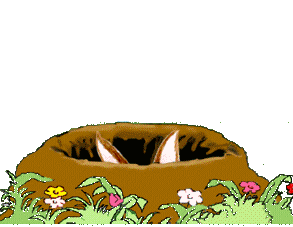 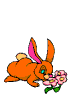 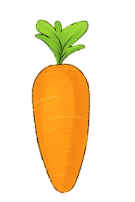 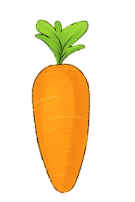 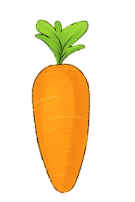 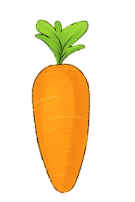 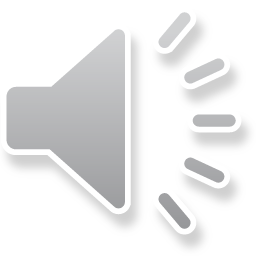 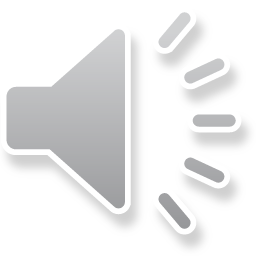 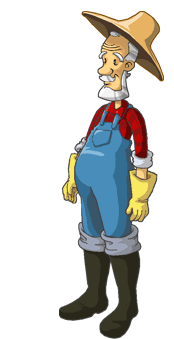 Con có dám thử không?
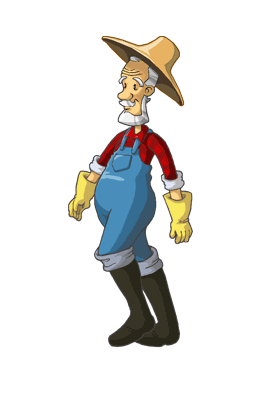 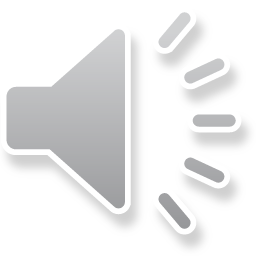 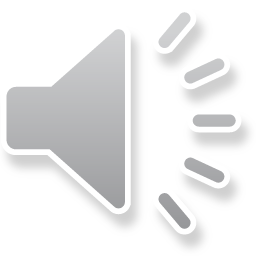 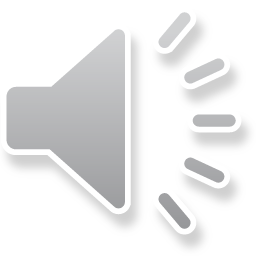 Được chứ. Nhưng để ta xem con ở trường có học hành đàng hoàng không thì ta mới cho
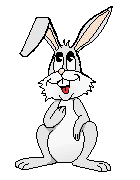 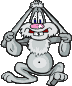 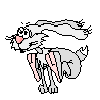 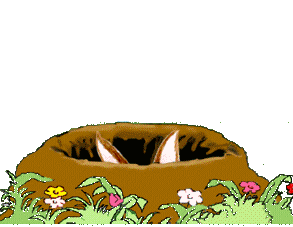 Bác ơi ! Cháu đói lắm bác cho cháu củ cà rốt được không ạ ?
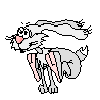 Dạ. Con đồng ý
Giờ ta sẽ cho con tự nhổ cà rốt
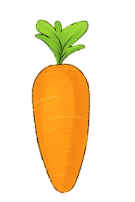 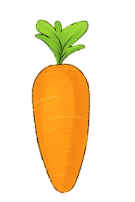 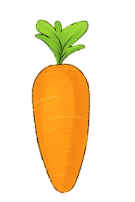 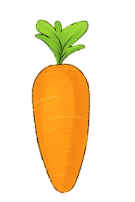 Văn bản Chúng ta có thể đọc nhanh hơn thuộc kiểu văn bản nào?
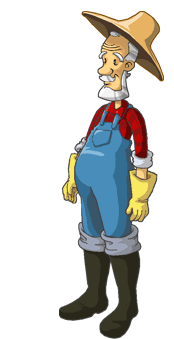 A : Văn bản nghị luận.
B : Văn bản thông tin.
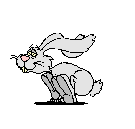 C : Văn bản biểu cảm.
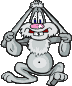 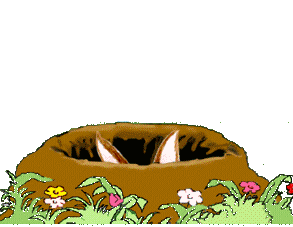 D : Văn bản văn học.
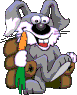 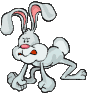 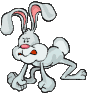 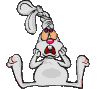 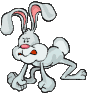 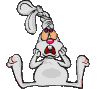 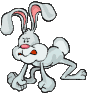 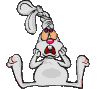 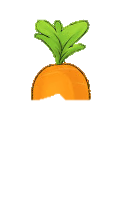 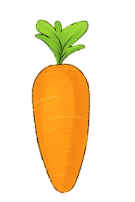 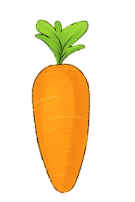 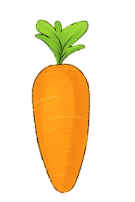 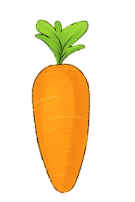 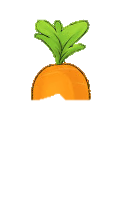 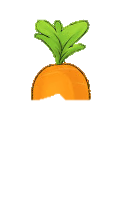 A                   B                   C                   D
Văn bản Chúng ta có thể đọc nhanh hơn được trích từ cuốn sách nào?
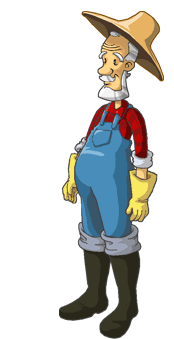 A : Những quy tắc trong công việc
B : Hoàn thành mọi việc không hề khó.
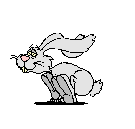 C : Những quy tắc để giàu có.
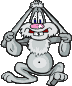 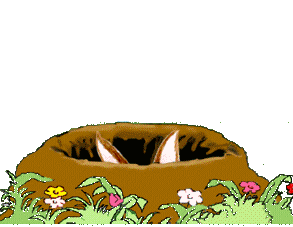 D : Tôi tài giỏi, bạn cũng thế.
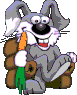 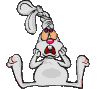 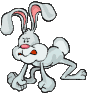 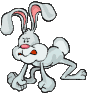 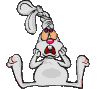 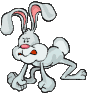 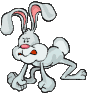 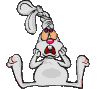 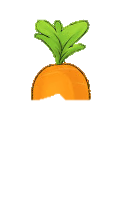 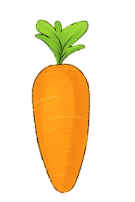 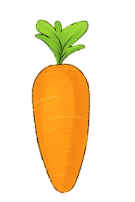 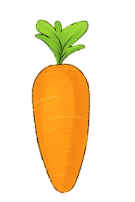 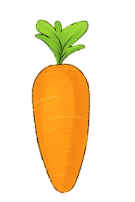 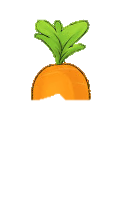 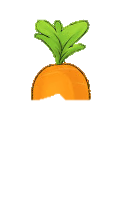 A                   B                   C                   D
Trong các tác giả sau, ai là tác giả của cuốn sách Tôi tài giỏi, bạn cũng thế?
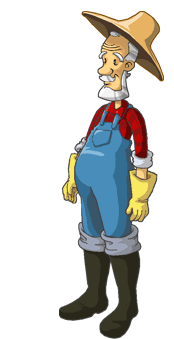 A : La-gom.
B : A-dam Khoo
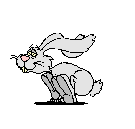 C : To-ny.
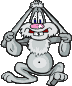 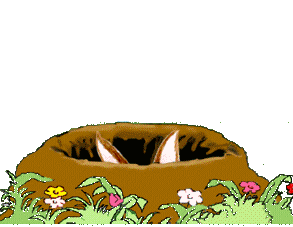 D : Du Gia Huy
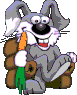 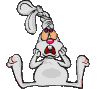 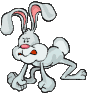 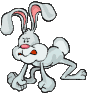 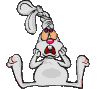 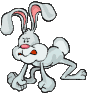 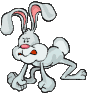 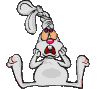 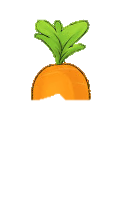 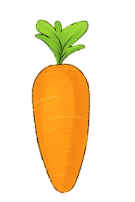 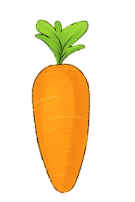 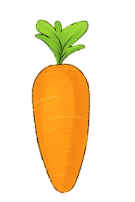 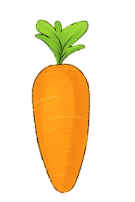 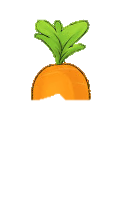 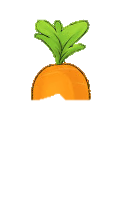 A                   B                   C                   D
Văn bản Chúng ta có thể đọc nhanh hơn có bao nhiều đề mục?
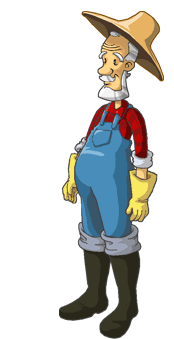 A : Sáu đề mục
B : Ba đề mục.
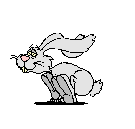 C : Năm đề mục
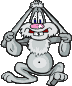 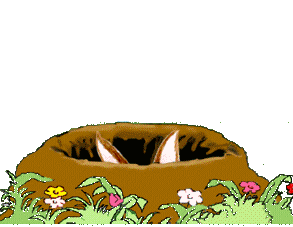 D : Hai đề mục
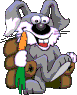 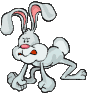 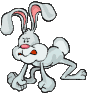 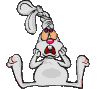 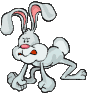 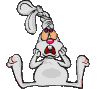 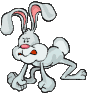 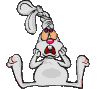 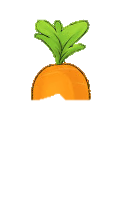 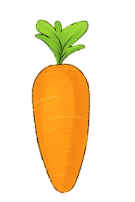 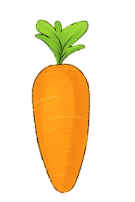 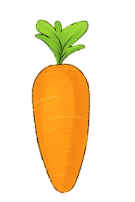 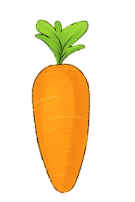 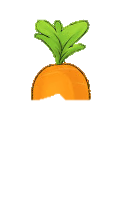 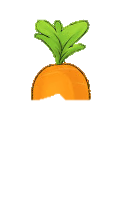 A                   B                   C                   D
Các đề mục của văn bản Chúng ta có thể đọc nhanh hơn, tập trung vào vấn đề gì?
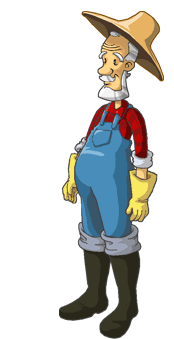 A : Hướng dẫn người đọc biết cách đọc sách hiệu quả hơn.
B : Hướng dẫn người đọc biết cách đọc sách nhanh hơn.
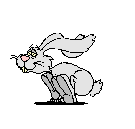 C : Trình bày và hướng dẫn người đọc làm quen với cách đọc sách nhanh và hiệu quả hơn.
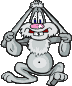 D : Hướng dẫn người đọc cách đọc sách trong thời đại công nghệ 4.0.
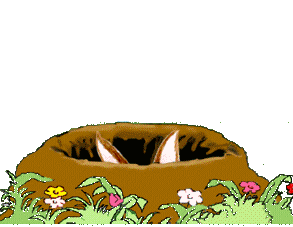 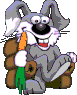 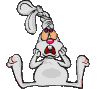 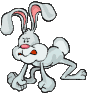 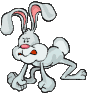 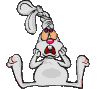 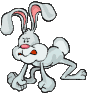 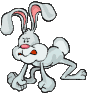 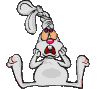 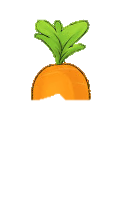 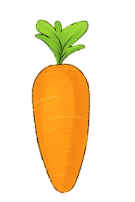 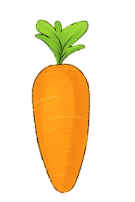 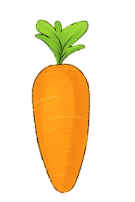 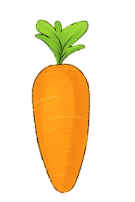 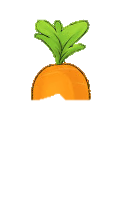 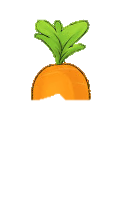 A                   B                   C                   D
Sử dụng một cây bút chì là vật dẫn đường có tác dụng gì trong việc đọc sách?
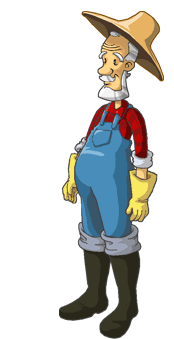 A : Tập trung hơn trong việc đọc sách và có tác dụng trong việc điều khiển tốc độ đọc của mắt.
B : Giúp việc ghi chép trong quá trình đọc được thuận lợi hơn.
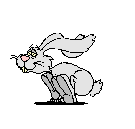 C : Đánh dấu những câu, đoạn, đề mục quan trọng, giúp cho việc đọc được nhanh hơn.
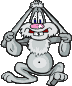 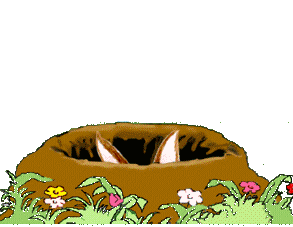 D : Rèn luyện cho đôi mắt đuổi theo bút và việc đọc sẽ nhanh hơn.
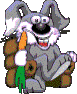 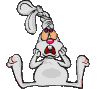 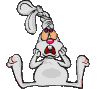 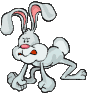 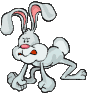 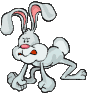 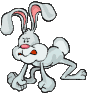 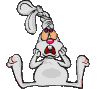 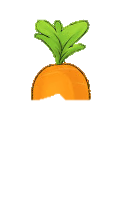 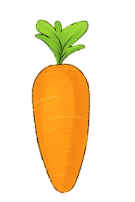 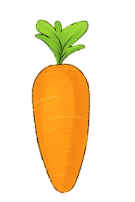 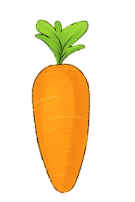 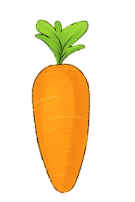 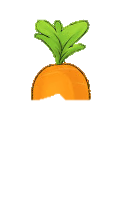 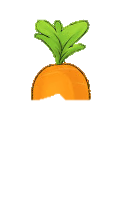 A                   B                   C                   D
Tìm kiếm các ý chính và các từ khóa có tác gì trong việc đọc sách?
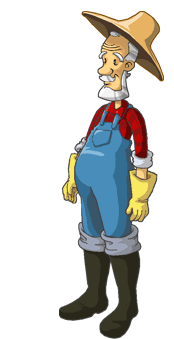 A : Giúp cho tiến trình nắm bắt thông tin nhanh hơn.
B : Giúp người đọc nhớ nhanh hơn nội dung cần đọc.
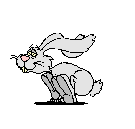 C : Giúp người đọc nhớ lâu hơn nội dung cần đọc
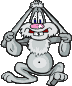 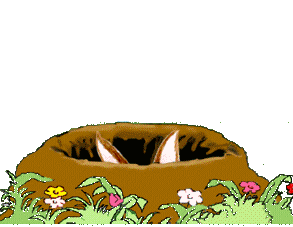 D : Giúp việc tiếp thu thông tin dễ dàng hơn
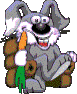 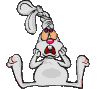 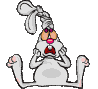 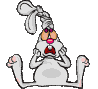 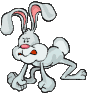 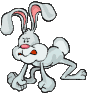 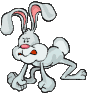 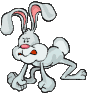 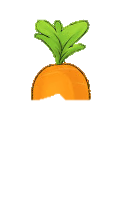 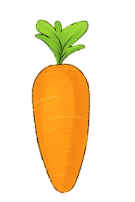 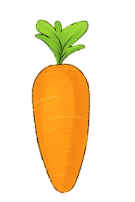 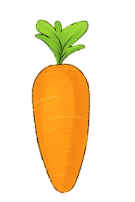 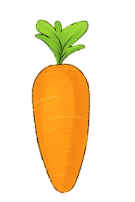 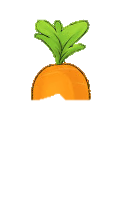 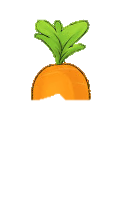 A                   B                   C                   D
Theo tác giả vì sao cần Mở rộng tầm mắt để đọc được một cụm 5-7 chữ một lúc?
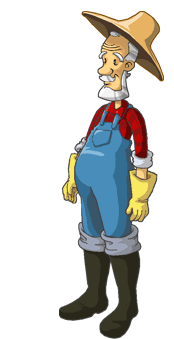 A : Vì tốc độ đọc sẽ nhanh hơn.
B : Giúp cho việc nắm thông tin hiệu quả hơn.
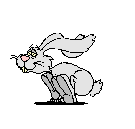 C : Dễ dàng nắm được ý chính và từ khóa.
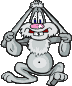 D : Vì tốc độ đọc sẽ nhanh hơn và việc nắm thông tin hiệu quả hơn
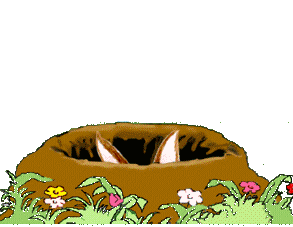 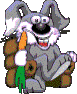 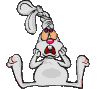 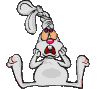 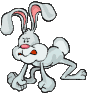 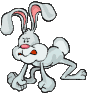 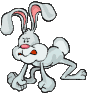 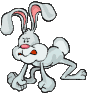 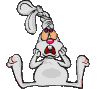 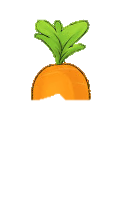 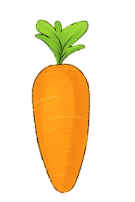 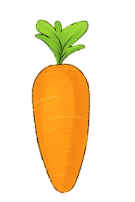 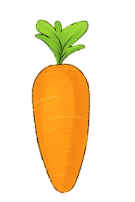 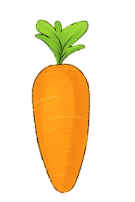 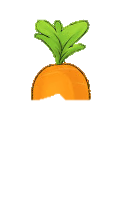 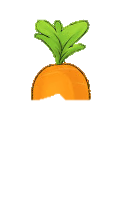 A                   B                   C                   D
Tập nghe nhạc không lời có nhịp độ nhanh có tác dụng gì trong việc đọc sách?
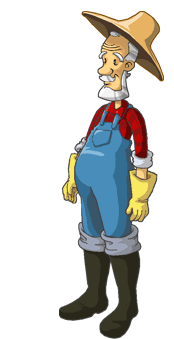 A : Tạo ra sự thư giãn trong quá trình đọc.
B : Rèn luyện cho não và mắt đọc nhanh hơn.
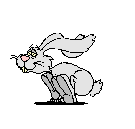 C : Tạo cho việc đọc sách có hứng thú hơn.
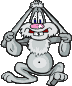 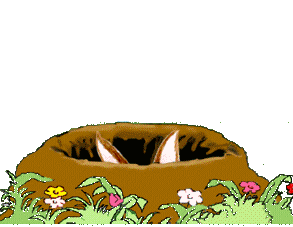 D : Vừa được đọc sách vừa nghe được bản nhạc mà mình yêu thích.
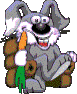 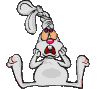 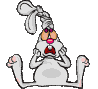 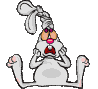 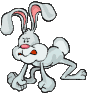 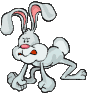 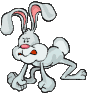 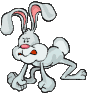 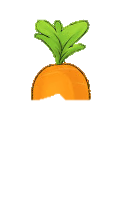 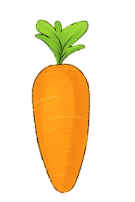 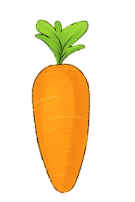 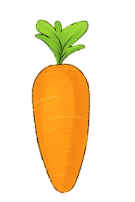 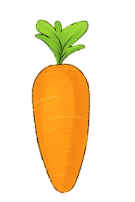 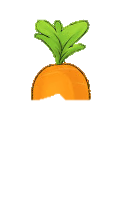 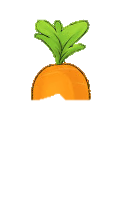 A                   B                   C                   D
Vì sao khi đọc sách, không nên bỏ qua phần tóm tắt cuối chương?
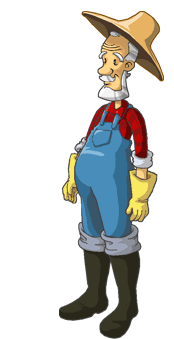 A : Có được khái niệm chung về nội dung chính của chương, đồng thời giúp cho việc nắm chắc những thông tin cần thiết cần.
B : Giúp cho việc đọc nhanh hơn và nắm được các từ khóa của toàn văn bản thuận lợi hơn
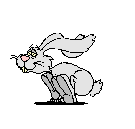 C : Giúp nắm được các ý chính của toàn văn văn nhanh chóng và thuận lợi hơn.
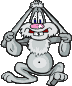 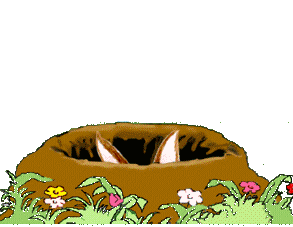 D : Giúp cho việc hiểu nội dung của văn bản thuận lợi hơn.
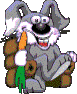 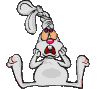 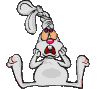 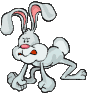 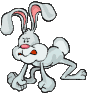 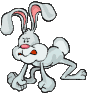 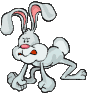 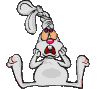 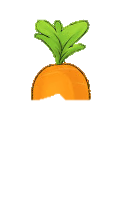 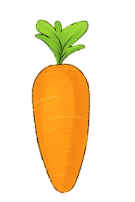 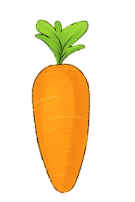 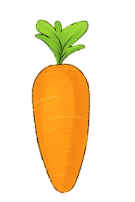 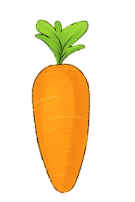 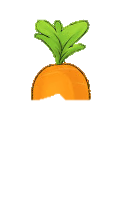 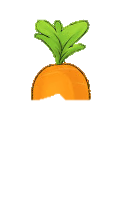 A                   B                   C                   D
D
Họat động vận dụng
Hoạt động vận dụng
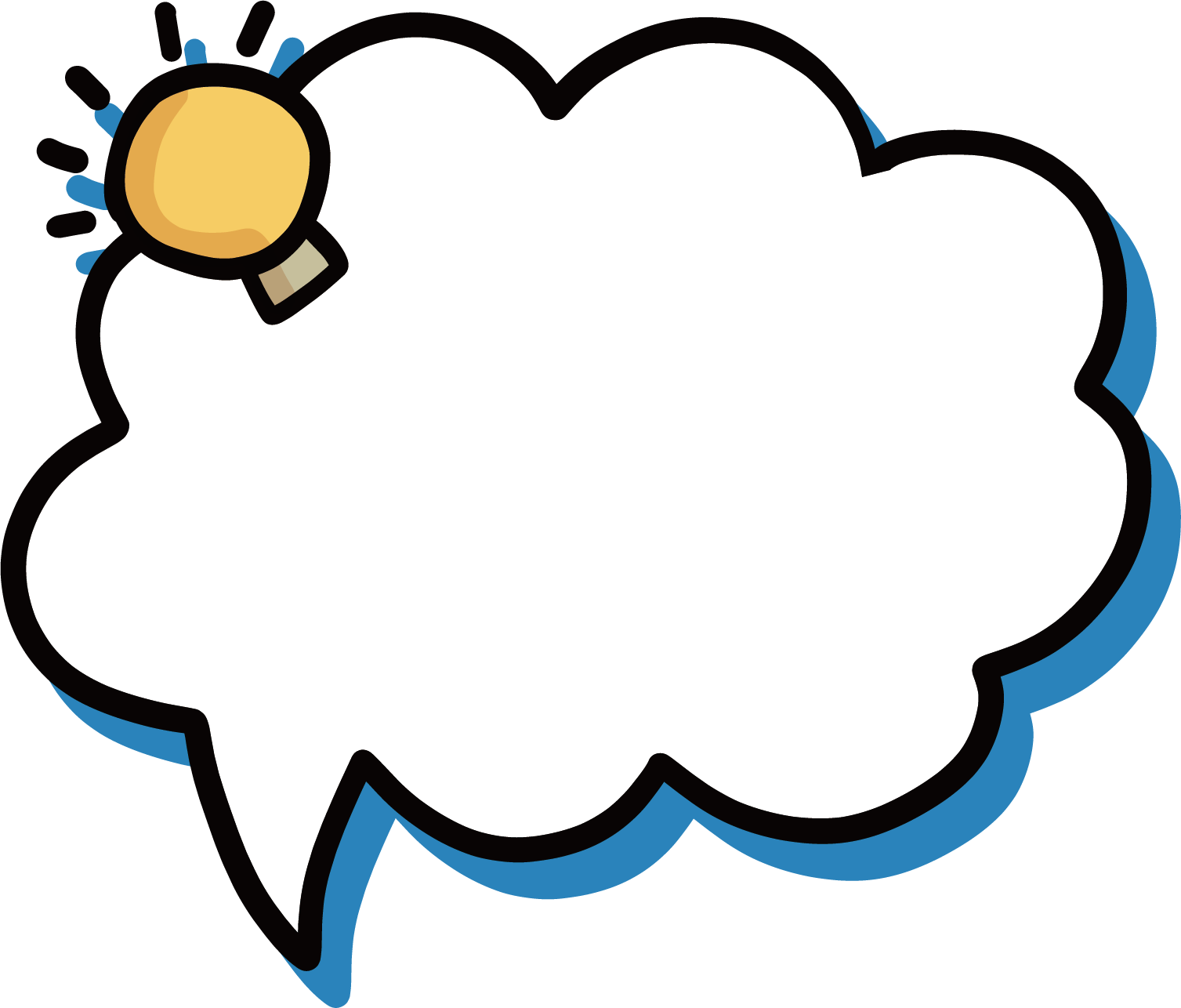 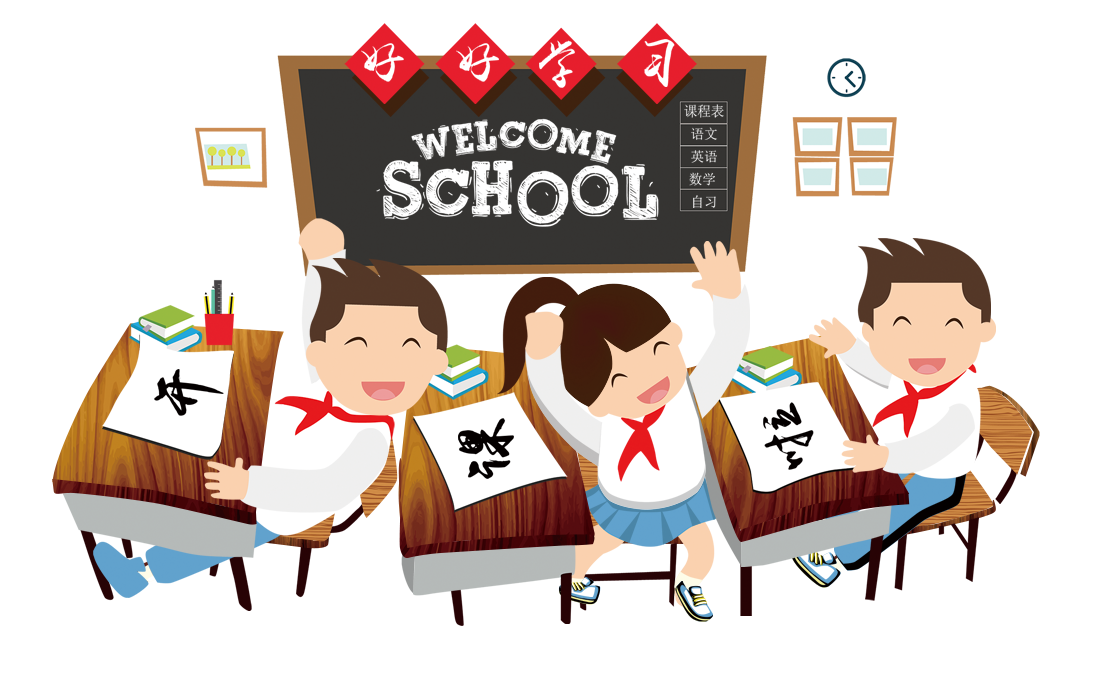 Viết đoạn văn khoảng 7 đến 10 câu chia sẻ về một phương pháp đọc hiệu quả mà em đã áp dụng